Ny organisering av arbeidet og arbeidstidenLørenskog sykehjem 2024
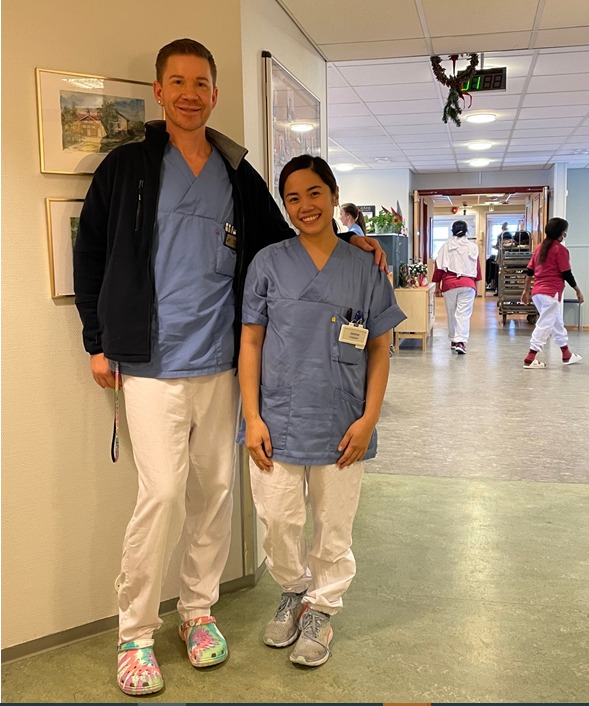 Arbeid med organisering av arbeidet og arbeidstiden frem til 2024
Målet er en hverdag for beboerne med høy kvalitet, nok kompetanse tilstede, kontinuitet i ansattgruppen og nok kapasitet til å dekke beboernes behov. 

Utarbeidelse av en bakvaktsturnus for sykepleiere på kveld og helg
Innføring av langvakter (12,5 timer ) i helg for ansatte som ønsker dette
Økt andel heltidsstillinger hos helsefagarbeidere (>80%) Sykepleiere ofte
Planlegge sommerferieavvikling på tvers av avdelingene på huset for å sikre nok sykepleiekompetanse gjennom sommeren. 

Deltar fra 2024 i et nasjonalt nettverk TØRN sammen med 12 andre kommuner for å fortsette arbeidet. Målet er å utarbeide en årsturnus i løpet av 2025.
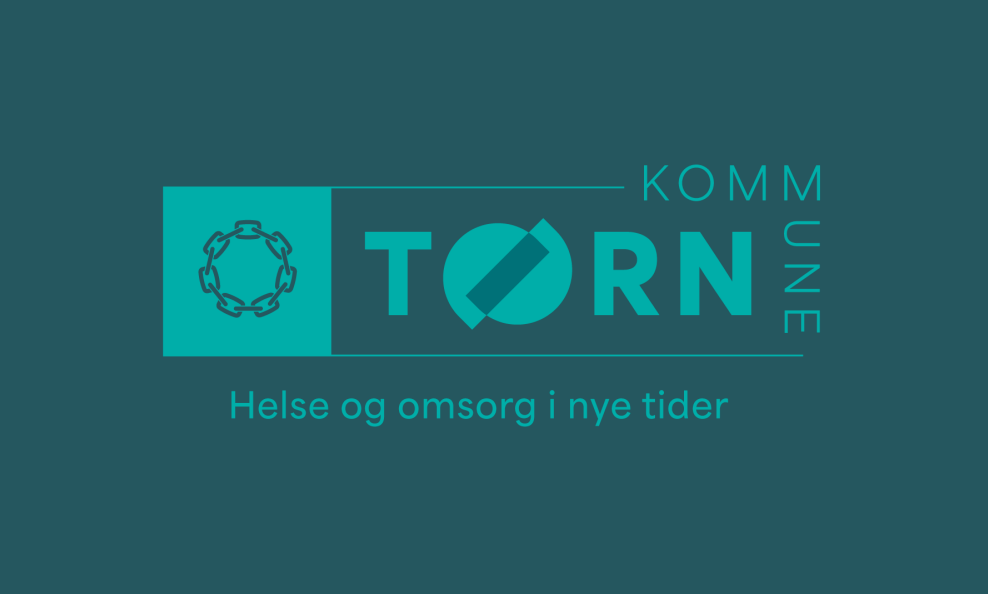 Ny organisering av arbeidet og arbeidstiden
Tørn - Ny organisering av arbeidet og arbeidstiden (youtube.com)

Forsøk med nye arbeids- og organisasjonsformer
Mange kommuner får ikke rekruttert nok medarbeidere, og dette blir enda mer utfordrende i årene som kommer.
Målet er å bidra til en mer bærekraftig sektor ved å øke heltidsandelen og andelen ansatte med formell helsefaglig kompetanse
Mål om å ha rett person på rett plass til å løse oppgavene. 
Målet er å utarbeide en årsturnus med oppstart i 2025.

Tørn-film: Heltidskultur i Sandefjord kommune (youtube.com)
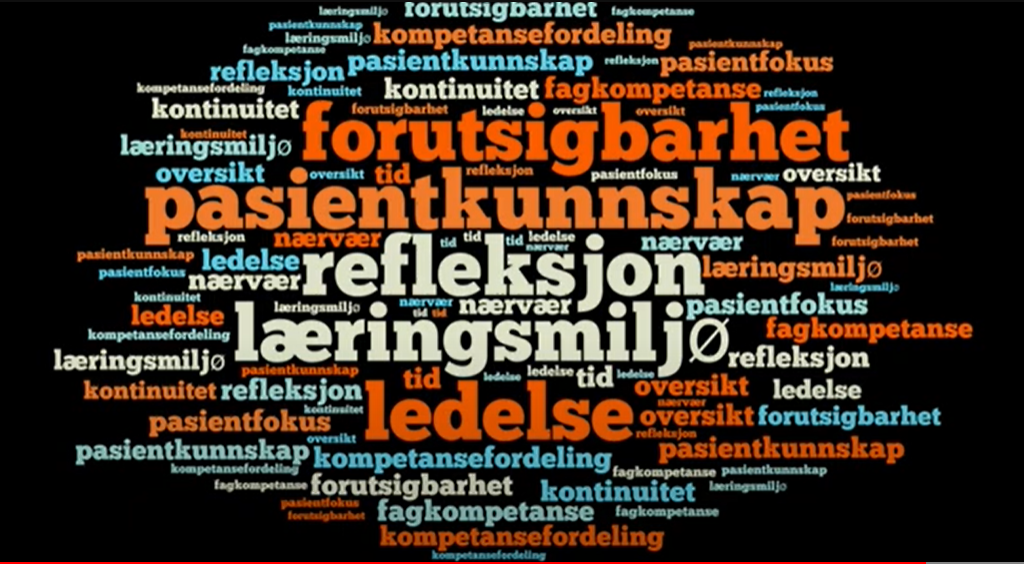 Den gode vakta – hva er det?
TIPS til refleksjonsoppgave:​
​
Hva kjennetegner den gode vakta for brukerne og ansatte? ​
​
Hvilke forutsetninger er til stede når den gode vakta oppleves?​
​
Når på døgnet, uka og året er det mest sannsynlig å oppleve den?

Hva er en god vakt for deg? - YouTube​
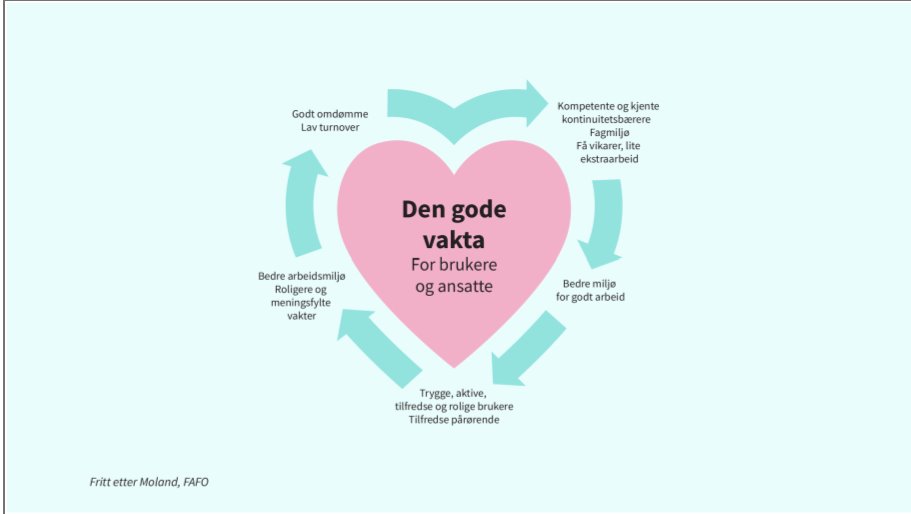 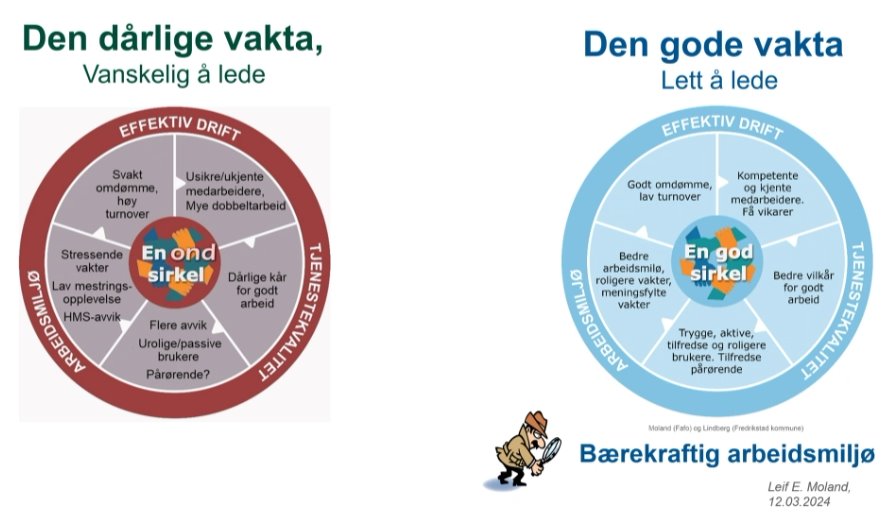 Takk for oppmerksomheten 